Geografia (LE006) Corso di Studio LE01 - DISCIPLINE STORICHE E FILOSOFICHELE04 – Lingue e letterature straniere
Ppt 24
a.a. 2022-2023
Nella puntata precedente:
Migranti climatici
Profughi e rifugiati.  diritto universale
Gestione politica delle accoglienze

Identità  e  lingue, etnie
L’identità è elemento geografico in quanto influenza le rappresentazioni del vissuto spaziale, che a loro volta condizionano le relazione sociali, che modificano e strutturano infine lo spazio
Linguaggi  processo di interazione comunicativa
Varianti  Lingue / Dialetti / Lingue minoritarie / Lingue naturali  /Lingue artificiali
Minoranze linguistiche
Lingue minoritarie in Italia

Lingua friulana come strumento identitario
Lingua e Lingue
6900 lingue al mondo
9 parlate da una popolazione superiore ai 100 milioni
380 parlate da popolazione comprese fra 1 milione e 100 milioni
Ma
Ci sono 200 stati

Quindi….

Onu ha sei lingue ufficiali: inglese, francese, russo, arabo, spagnolo e cinese
Diffusione delle  lingue
Deriva da
Fattori sociali
Fattori geografici mobilità
Condizionata da forze 
Politiche
Economiche
Religiose
(oggi tecnologia/globalizzazione)
da cui
Dominanza linguistica (influenza superiore alle altre)
Estinzione linguistica
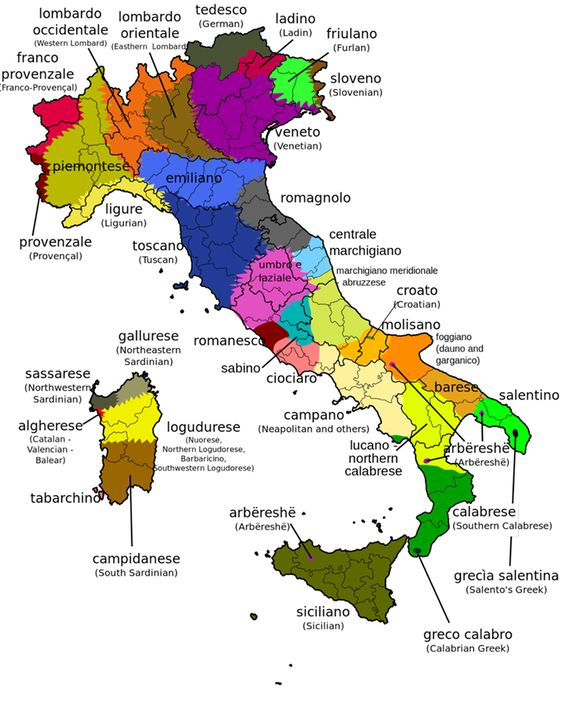 Dialetti  italiani
44% italiani parla soltanto in italiano
51% lo alterna con un dialetto / lingua minoritaria
5% parla soltanto in dialetto / lingua minoritaria

12 lingue minoritarie riconosciute per legge